Композиция в натюрморте
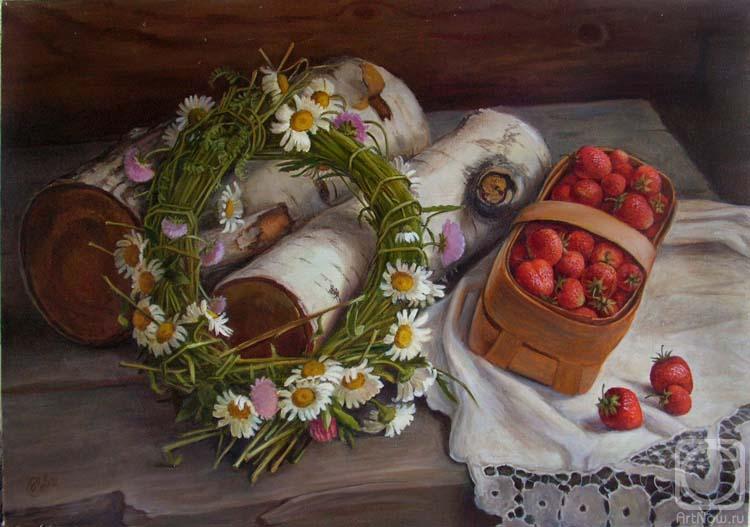 1 класс, урок №19
Если видишь на картине
 Чашку кофе на столе,
  Или морс в большом графине,
  Или розу в хрустале,
 Или бронзовую вазу,
 Или грушу, или торт,
 Или все предметы сразу, –
 Знай, что это ___________.
Натюрморт – картина, на которой изображены неживые (неодушевлённые) предметы.
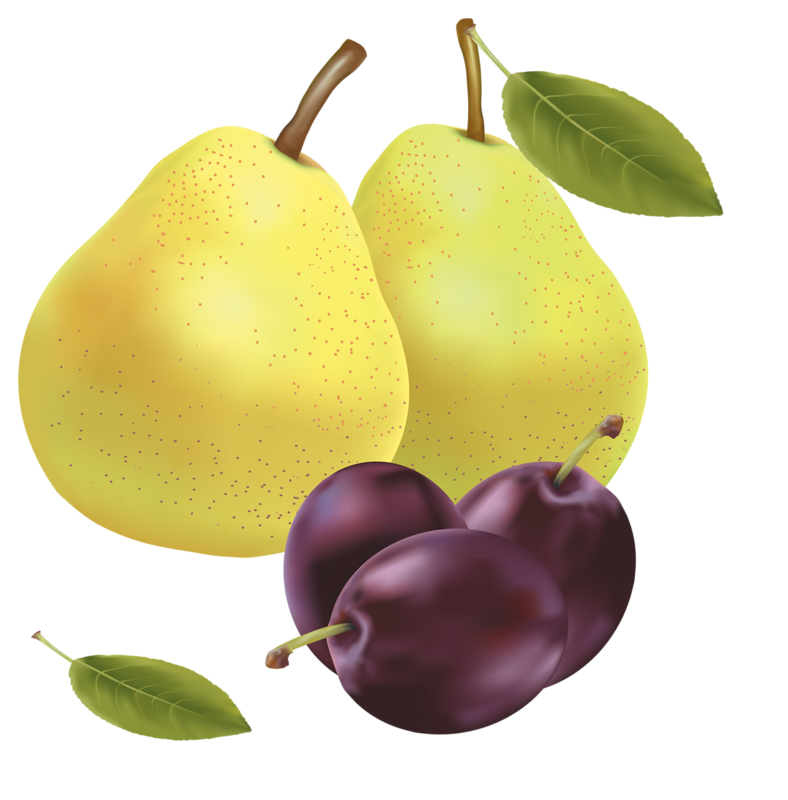 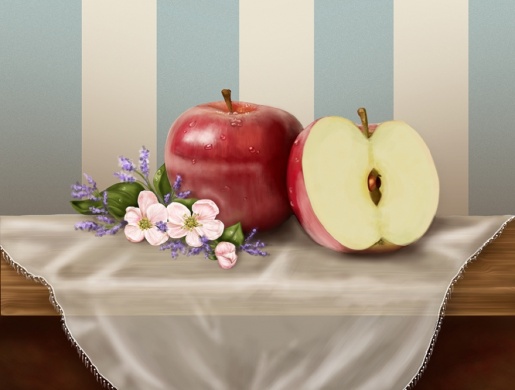 Натюрморт – картина, на которой изображены неживые (неодушевлённые) предметы.
    Сочные и свежие плоды, букеты цветов в разнообразных вазах, изящные статуэтки, старинные книги… Некоторые из этих предметов мы видим ежедневно и не замечаем их красоты. Но под кистью живописца мир вещей словно оживает и восхищает нас.
Композиция-размещение                          предметов на картине
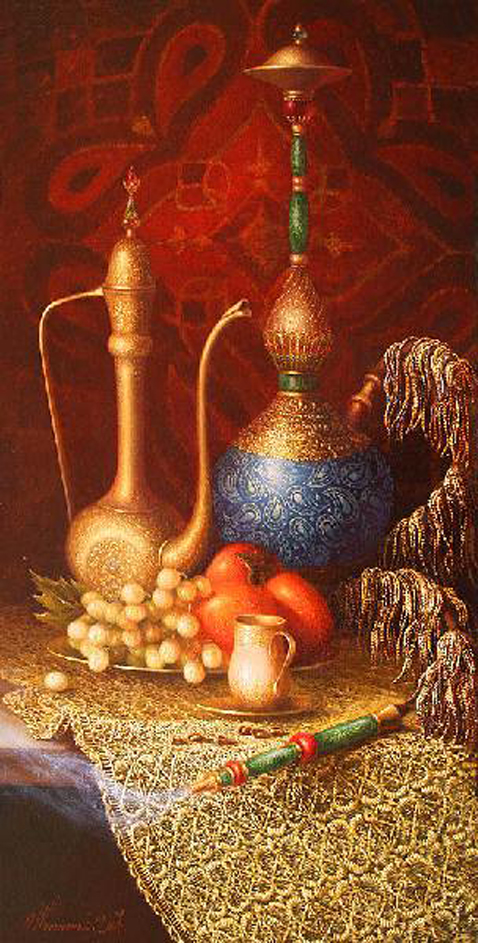 Прежде чем рисовать натюрморт, нужно продумать как лучше разместить предметы на бумаге.
Мысленно заключи весь натюрморт в прямоугольник. Если он получился узким и высоким – начинай работать на вертикальном листе бумаги.
Если же воображаемый прямоугольник широкий – выбирай горизонтальный лист
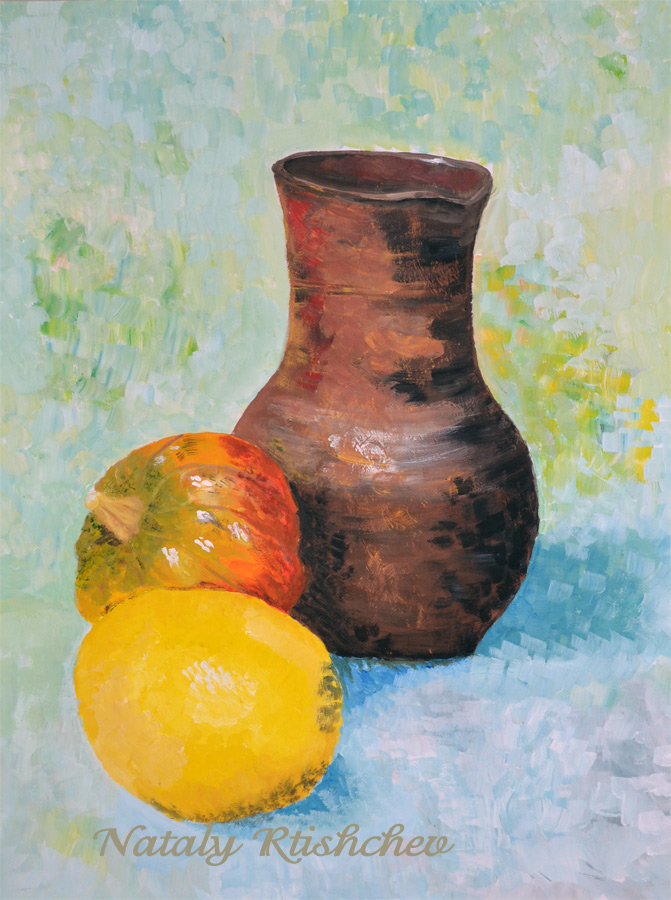 Сначала реши, что будет в твоей работе главным . Мелкие предметы лучше располагать вокруг крупных  или перед ними.
ФОН
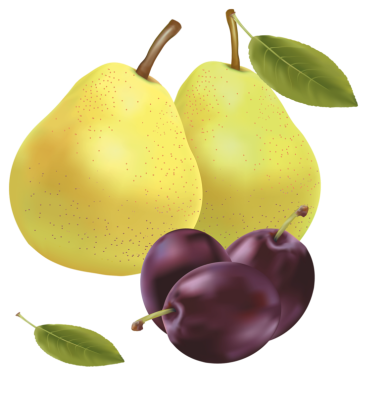 Когда рисуешь натюрморт, не забудь показать поверхность, на которой он находится, и фон за натюрмортом.
Это несложно. Проведи за предметами горизонтальную  линию. На рисунке появится «стол» и «стена». Фон не дает взгляду  «проскользнуть» мимо изображенных  предметов и помогает нам сосредоточить своё внимание именно на них.
Чем «холоднее» фон, тем ближе к нам кажутся изображенные на нём предметы теплых цветов.
ПРИСТУПАЕМ К РАБОТЕ

ЖЕЛАЮ 
ОТЛИЧНЫХ РАБОТ !